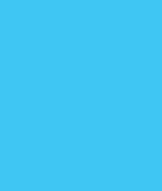 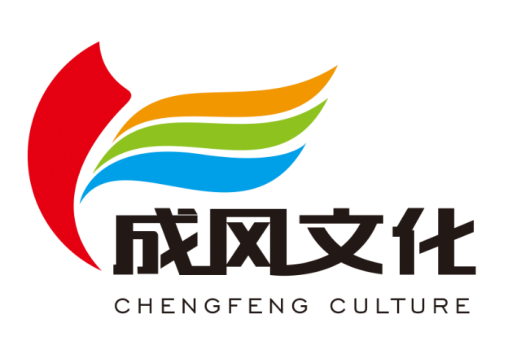 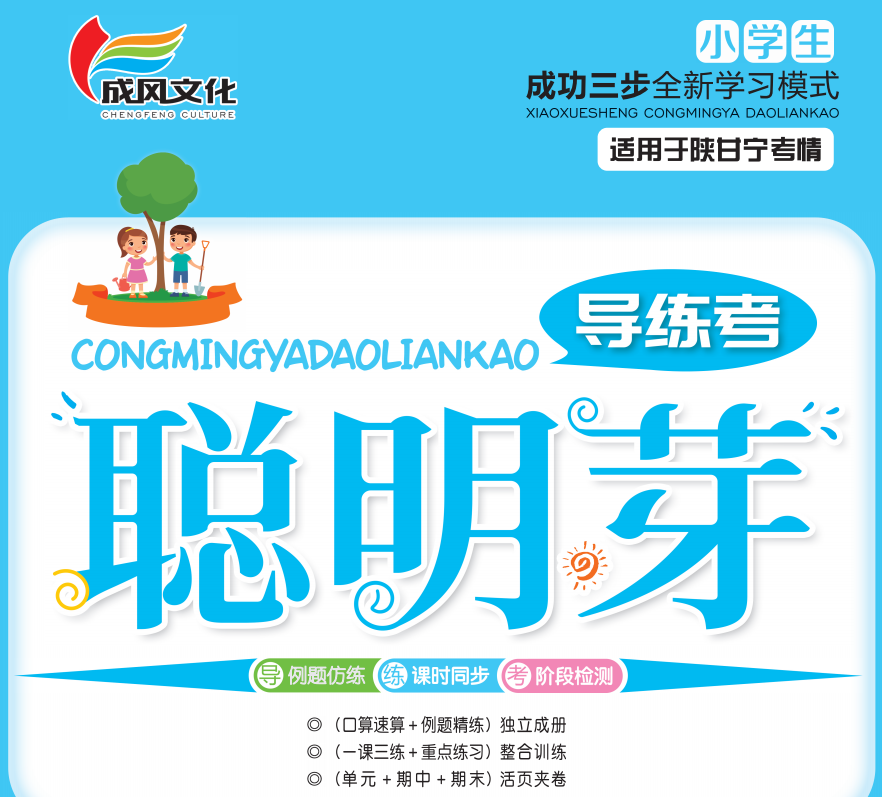 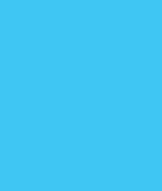 2除数是一位数的除法
第2课时口算除法(2)
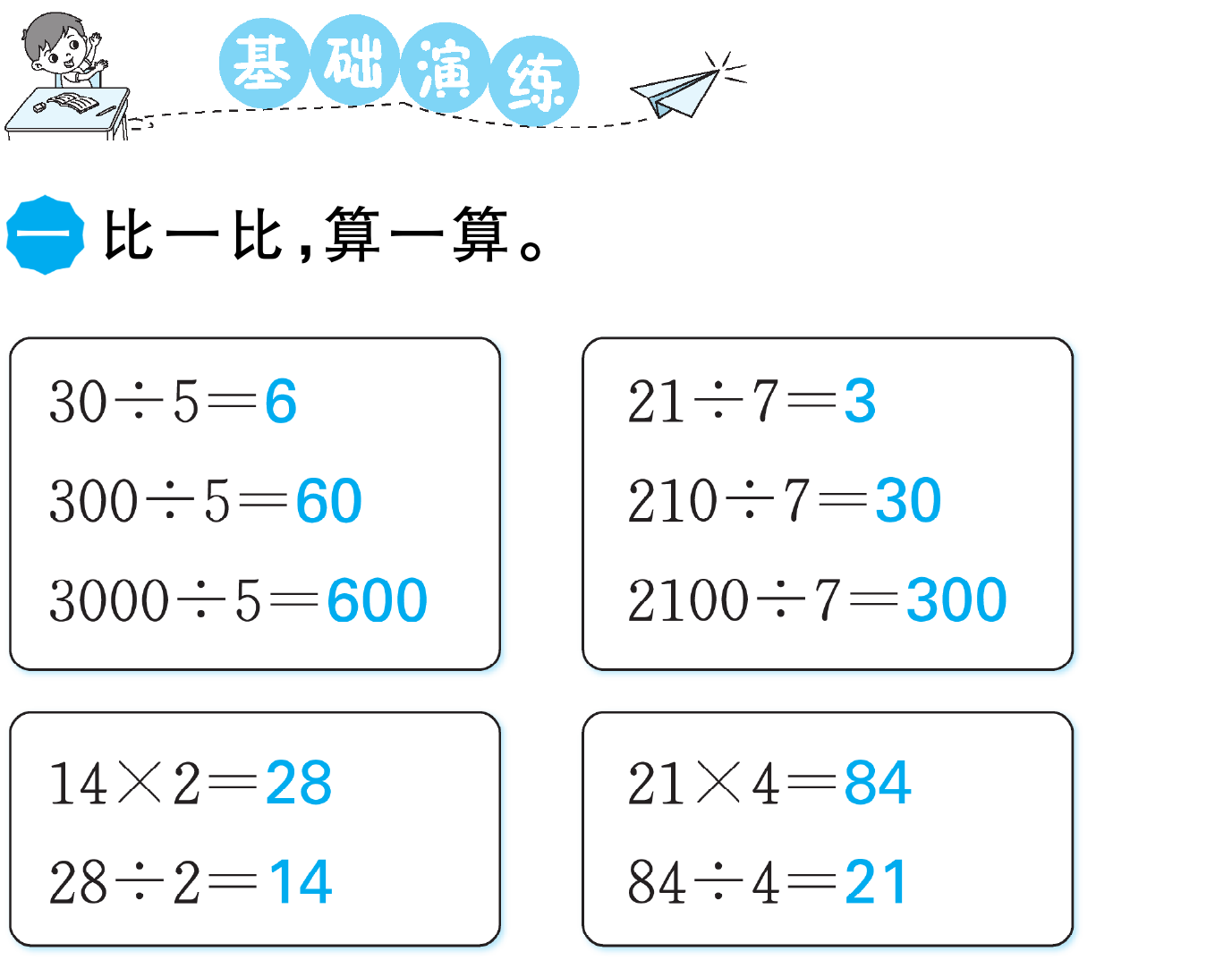 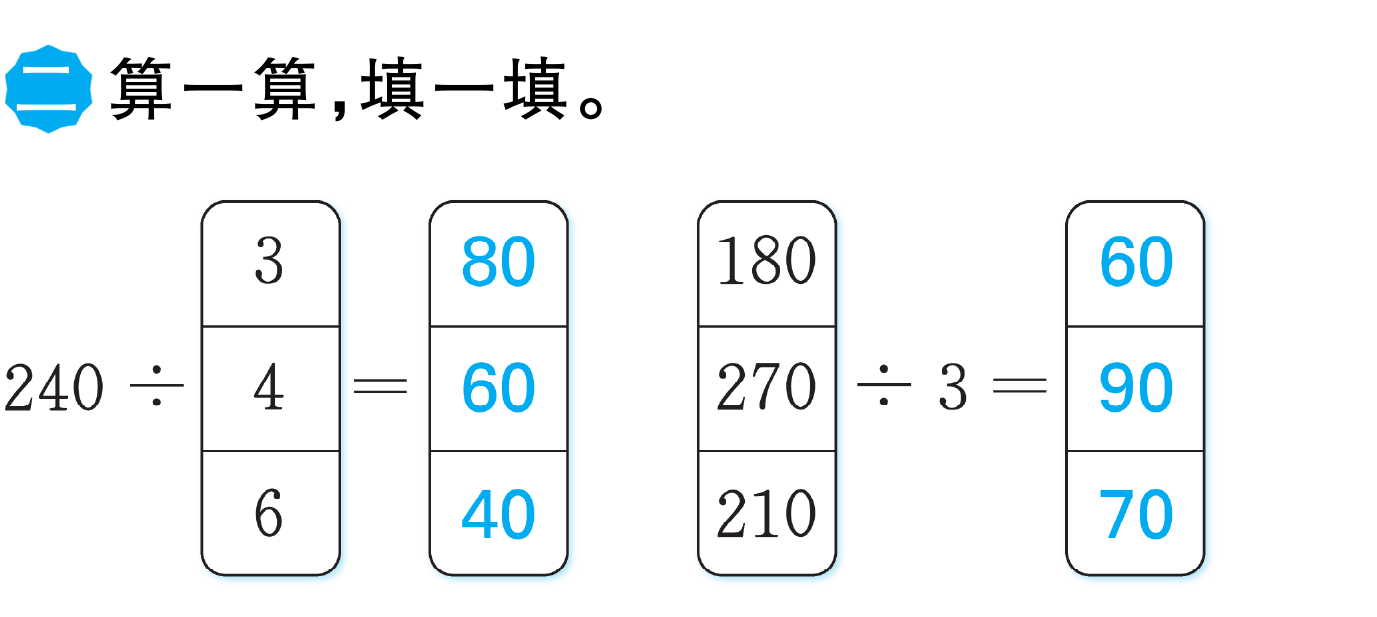 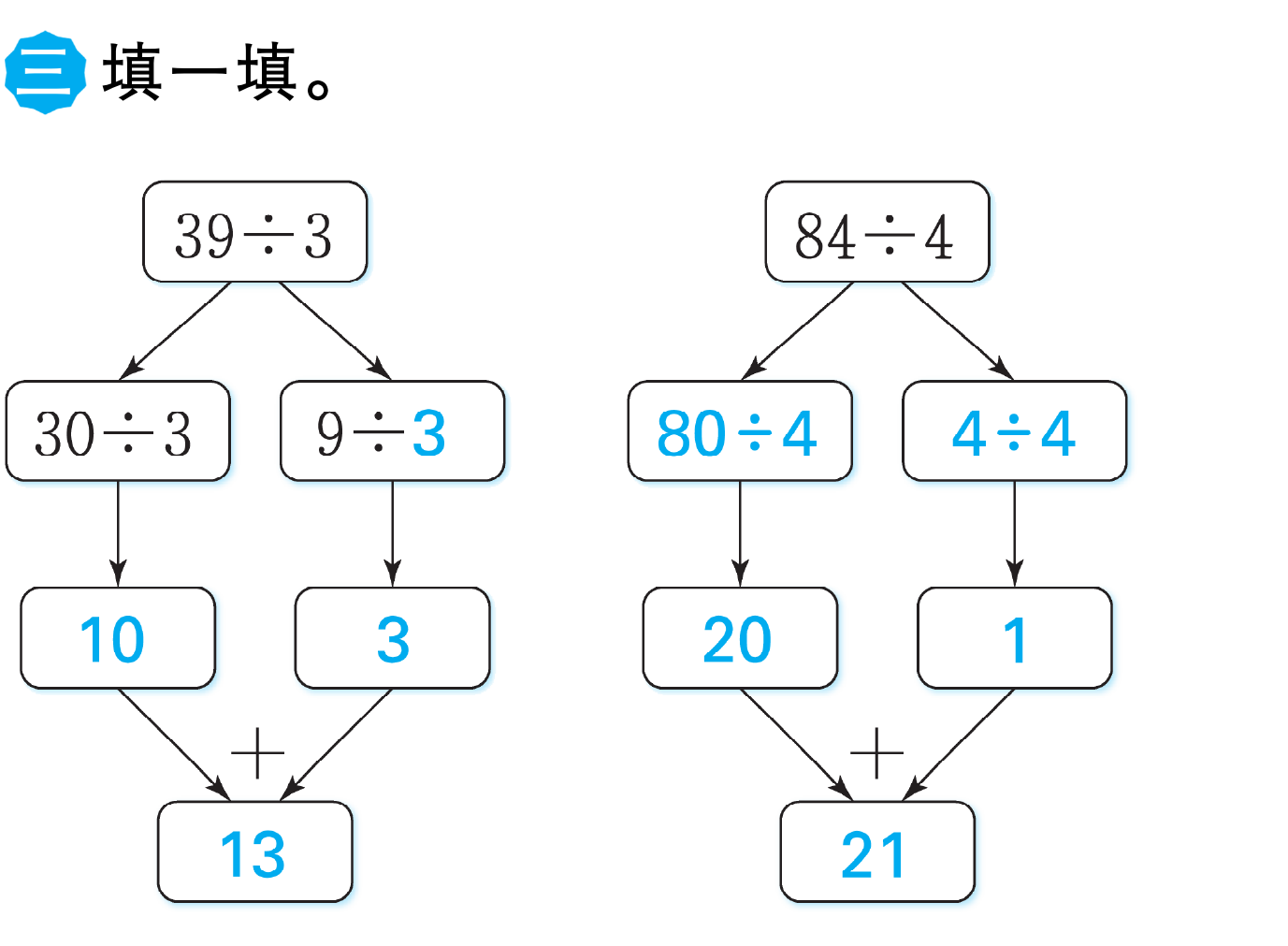 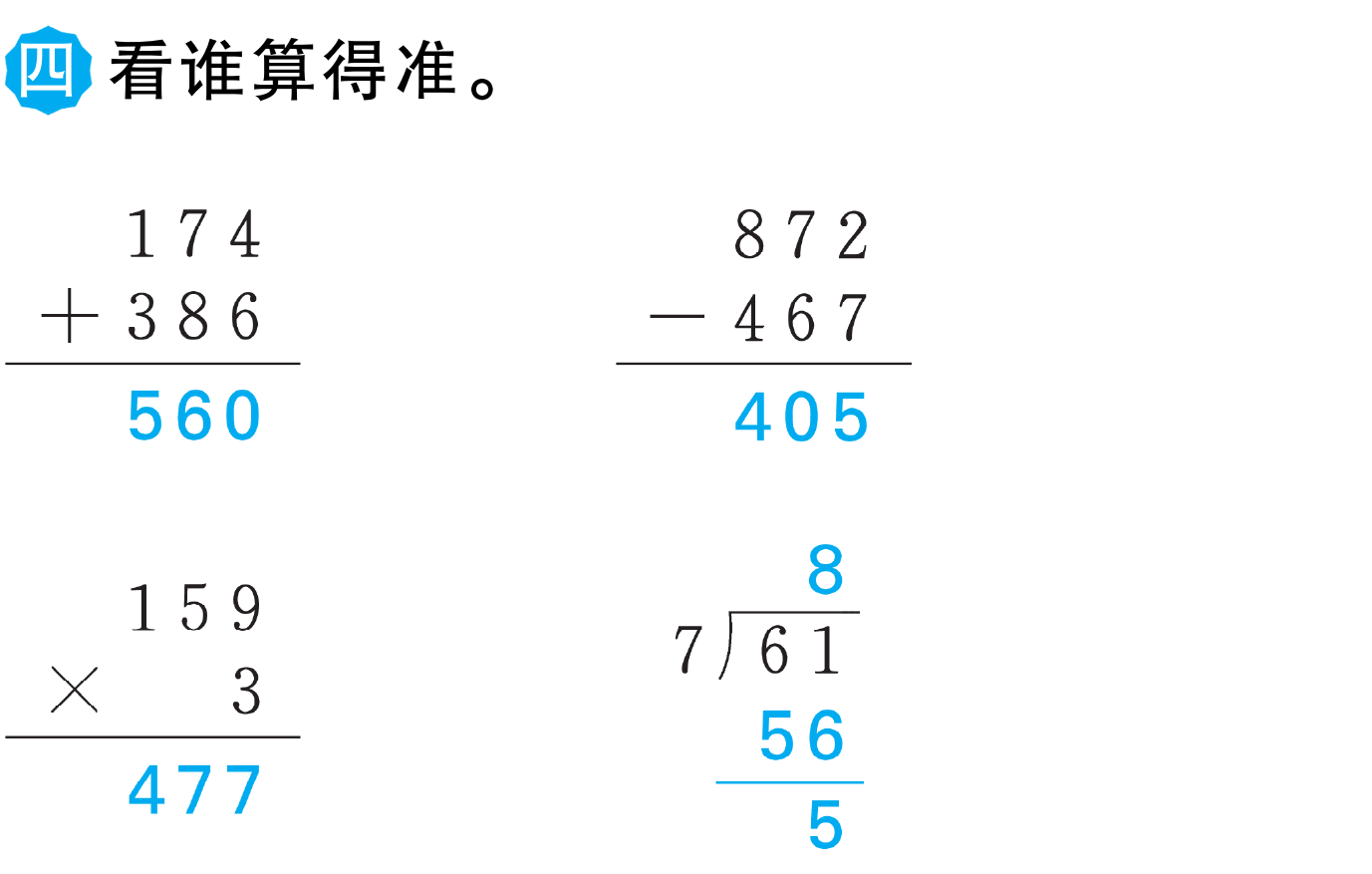 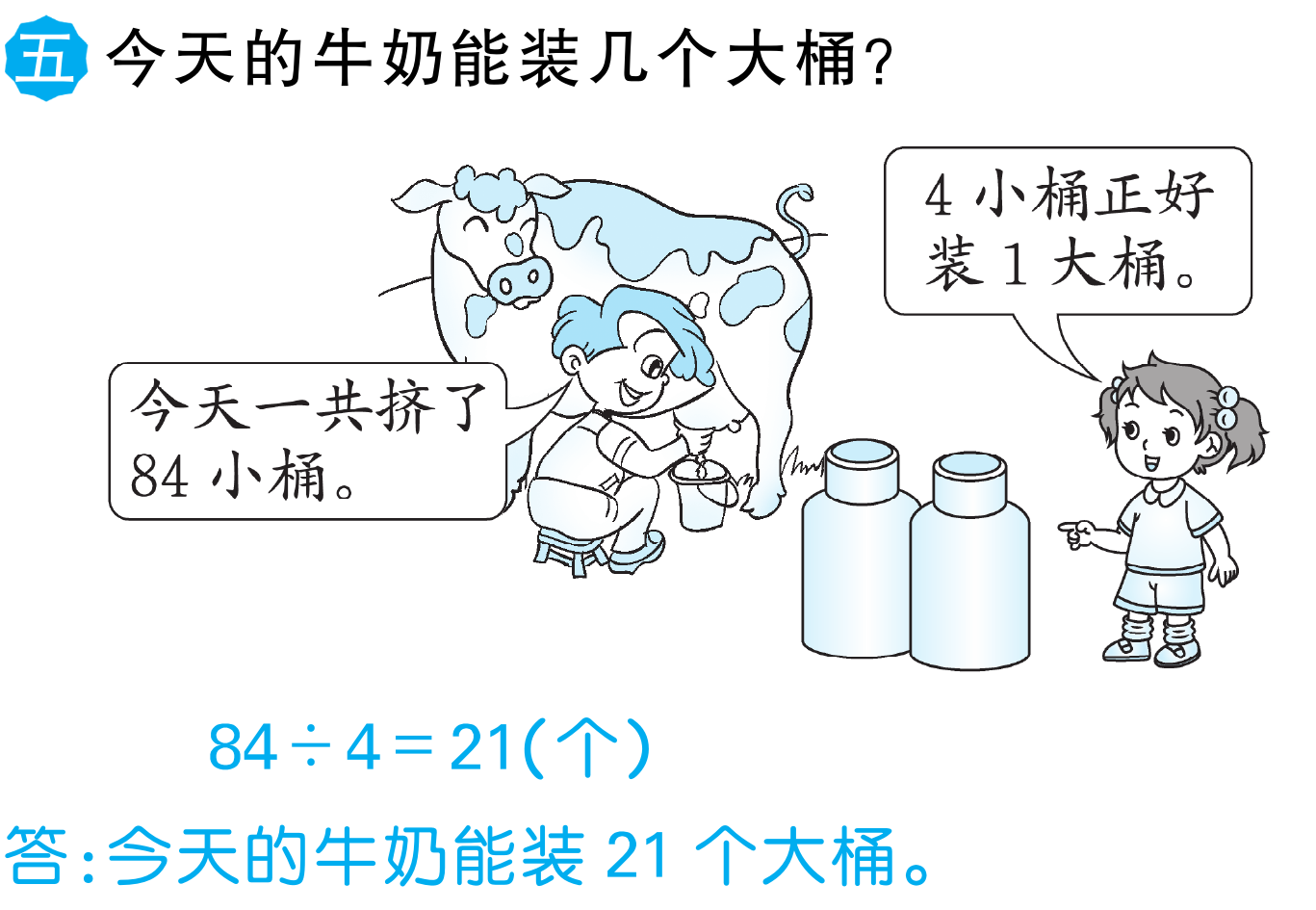 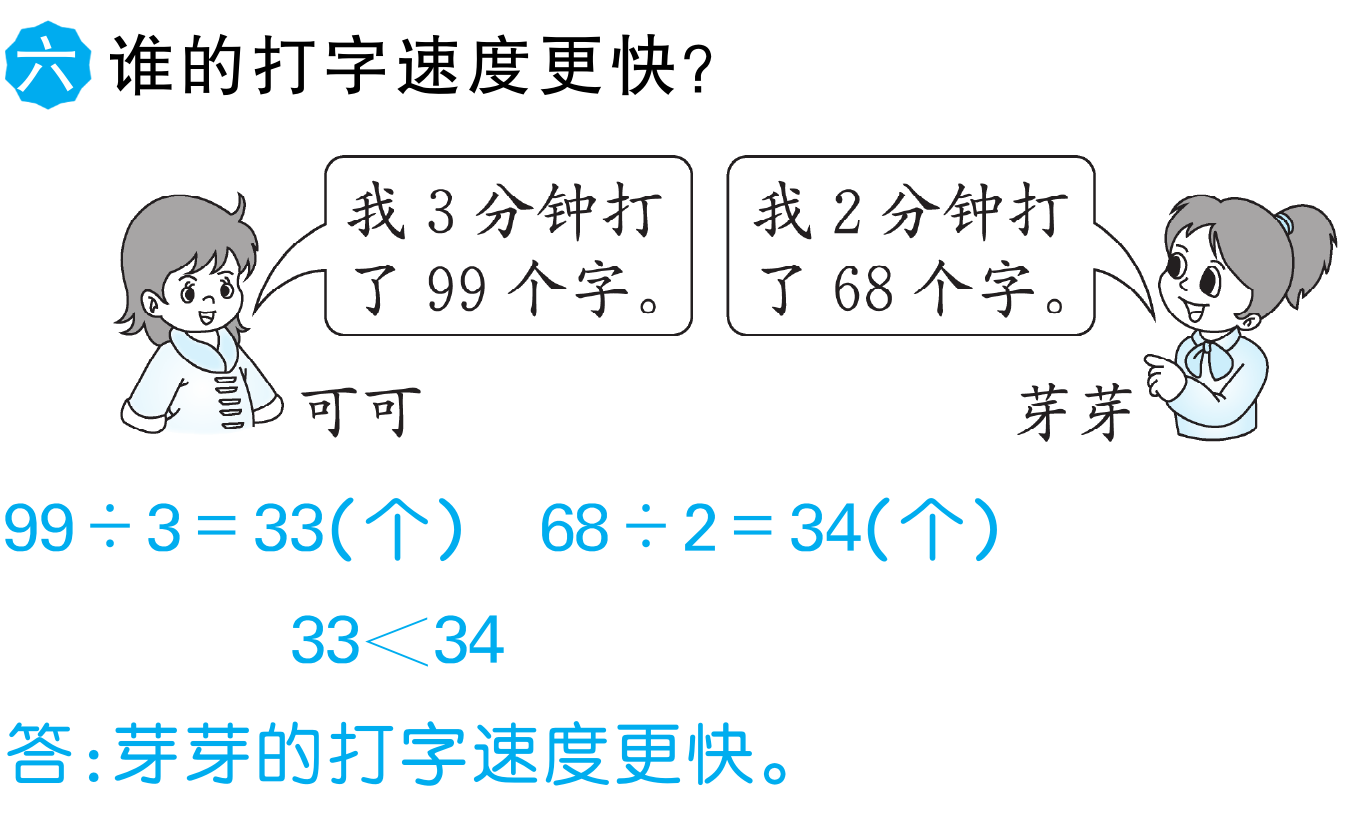 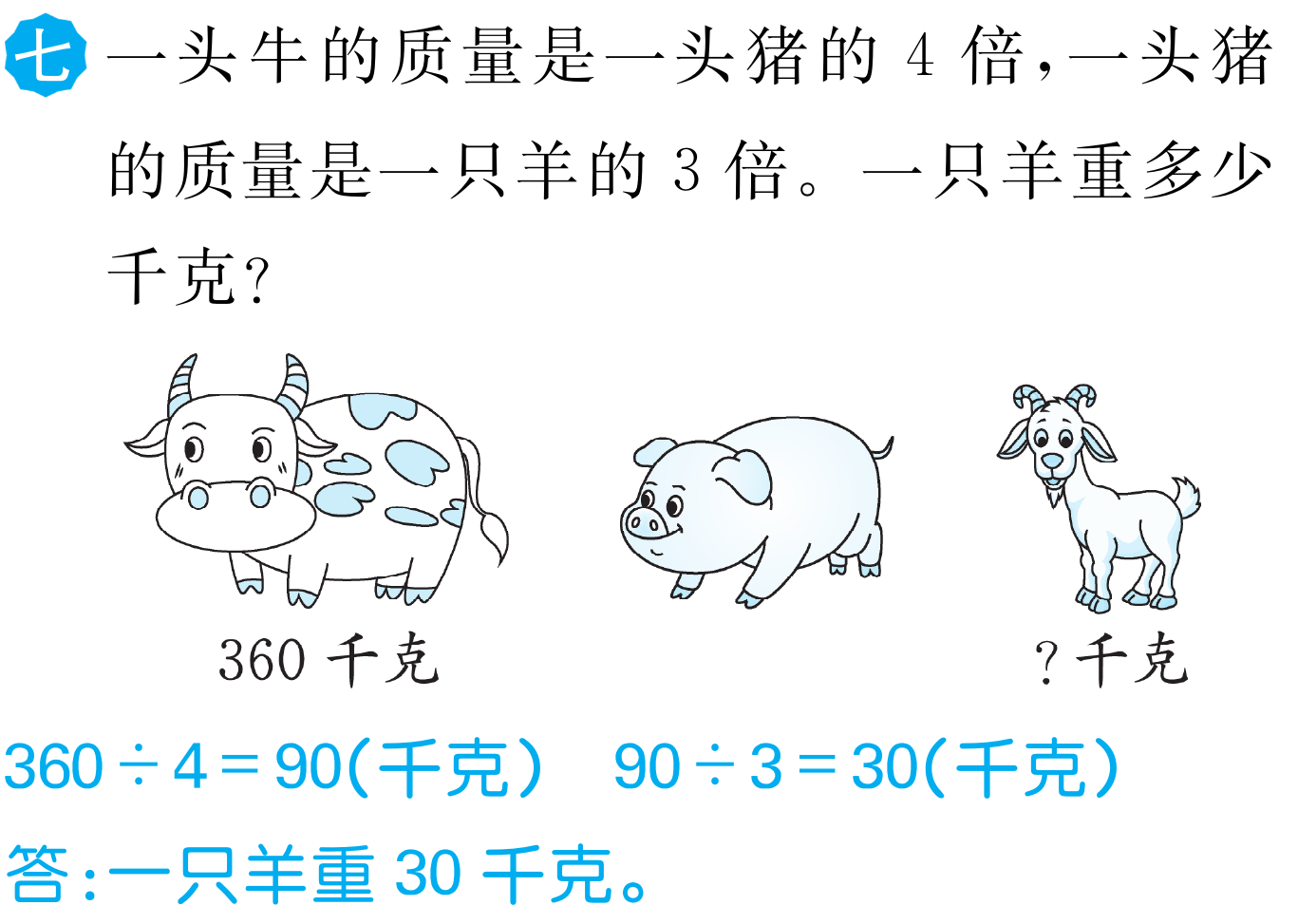 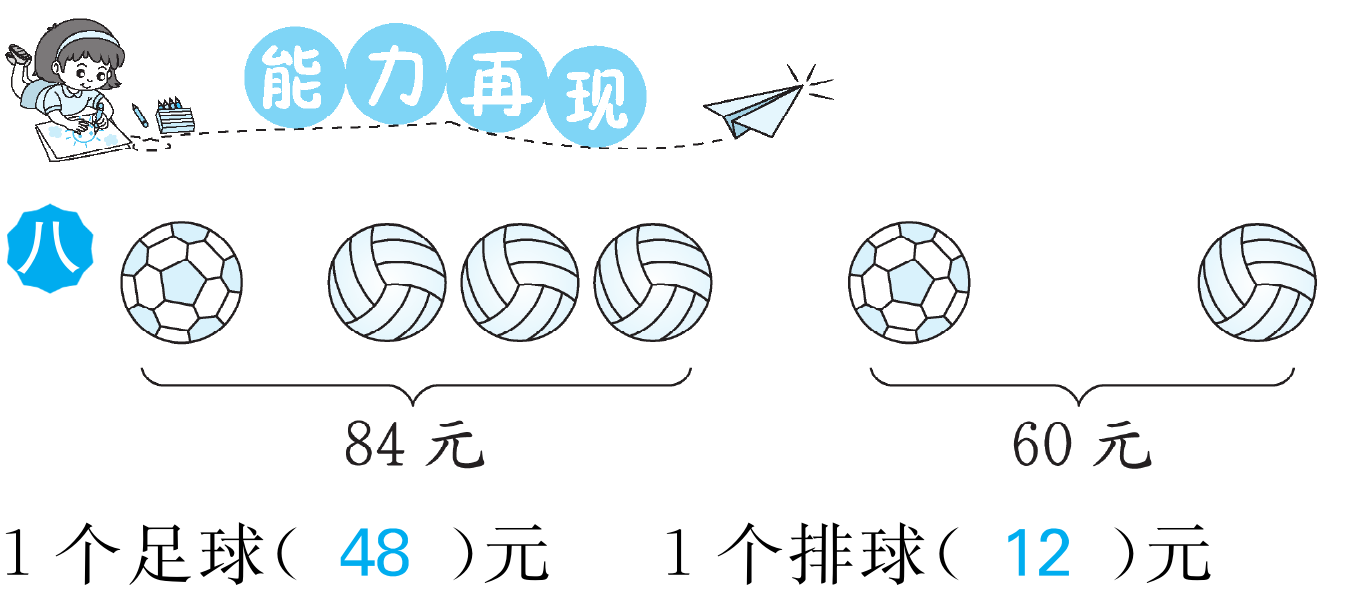 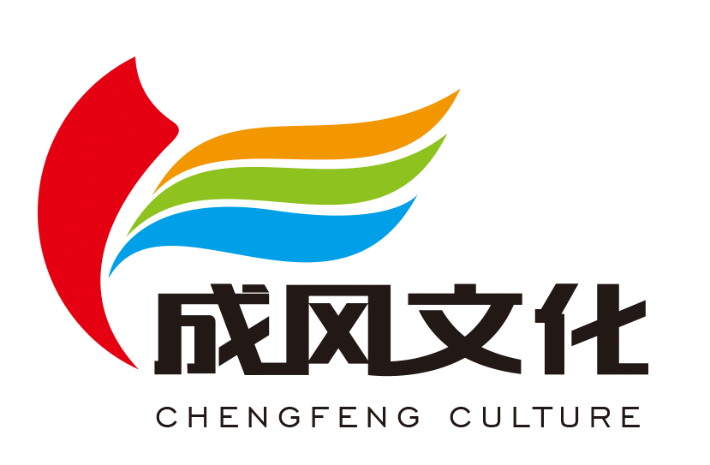 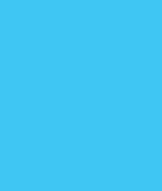 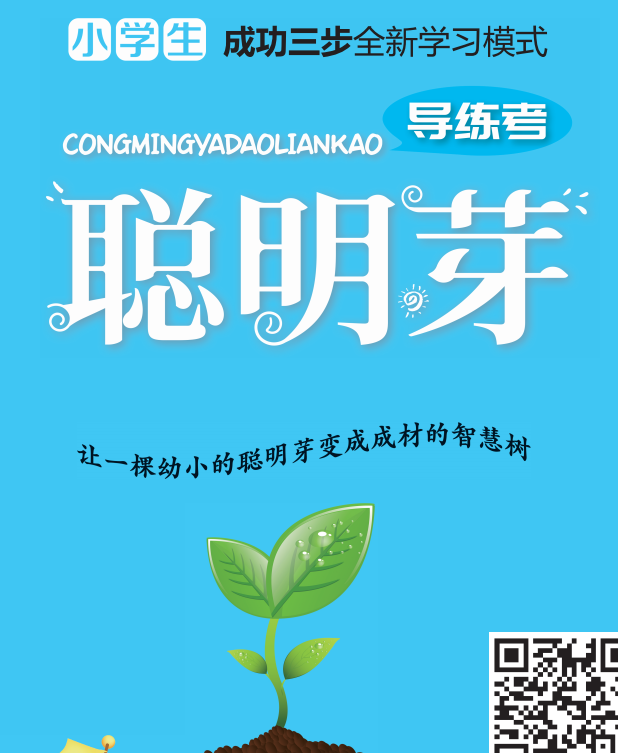 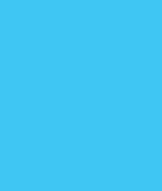 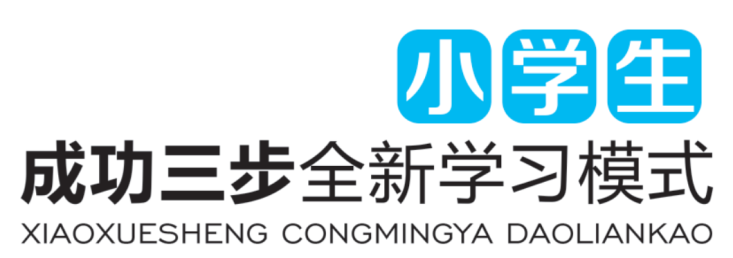 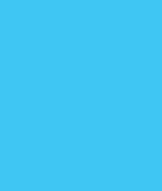 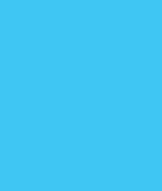